Development of an Inter-regional Payment SystemIntegration Framework WorkshopInfrastructures or Initiatives on the Continent: Case of the Southern African Development Community (SADC)
Association of African Central Banks (AACB) Cairo, Egypt 
18 April 2019

Ms Nomwelase Skenjana, SARB
Topics to be covered
The Southern Development Community (SADC)
SADC Institutional Arrangements
SADC Payment System Subcommittee
SADC Payment System Project : Vision
SADC Payment System Project : Modernisation
SADC Payment System Project : Integration
SADC Payment System Project : Regulatory Regime
SADC Payment System Project : Integration Business model
SADC RTGS in numbers  
SADC Payment System : Current Initiatives
1. Southern African Development Community
16 member countries, including Comoros which recently joined
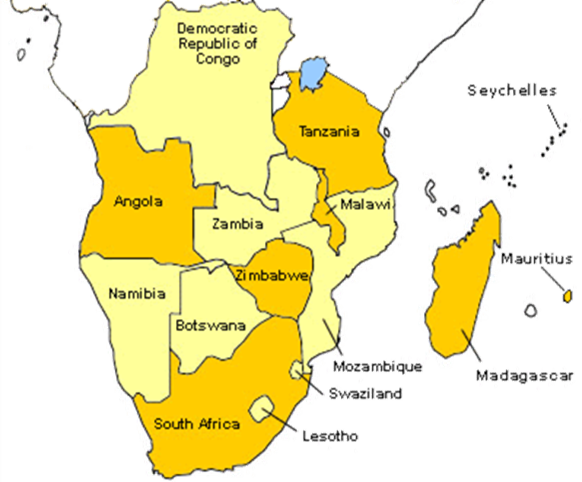 Co-operate on matters pertaining to finance and investments within the region.
2. SADC Institutional Arrangements
CCBG Secretariat
[Speaker Notes: incorporates the SADC Payment System Oversight Committee
The SADC Banking Association was established to coordinate the cross-border banking activities of its members. These activities include influencing policy, interacting with stakeholders, and initiating projects that can contribute to sustainable banking and investment policies and activities in the SADC region. Being in the cooperative (non-competitive) space, the focus of the SADC Banking Association’s interventions is to define payments instruments, business rules, and messaging standards for interbank use.]
3. SADC Payment System Subcommittee
Mandate is drawn from SADC Protocol on Finance and Investment (FIP) 
Oversees the implementation of the  Annexure 6 of the FIP
Co-operation on Payment Systems, Clearing and Settlement Systems

Annexure 6 of the FIP aims at:
Implementation of safe and efficient payment system in each Member State
Development of cross border payment strategy for the region
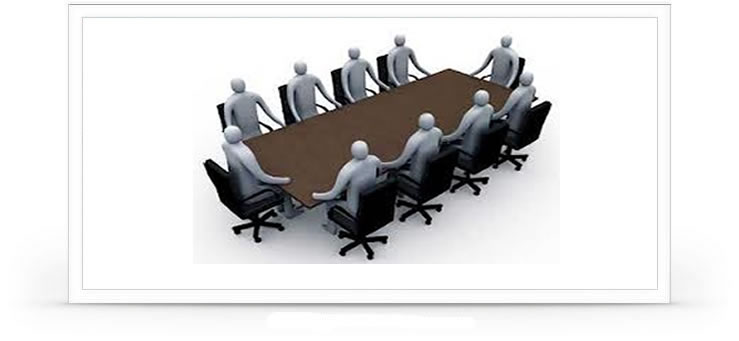 Each Member State Central Bank appoints one person to serve on the Sub-committee
Informed the Vision of the SADC Payments Project
3.1 Interaction with International and Regional Bodies
For the SADC PS Integration Project , there is cooperation and engagement with other regional bodies and international bodies.  Activities  include;
 Funding, 
Training and 
sharing of information.
East African Community
Common Market for Eastern and Southern Africa
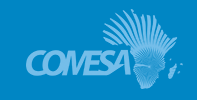 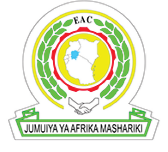 International Monetary Fund
The World Bank
Bank for International Settlement
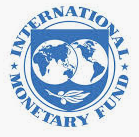 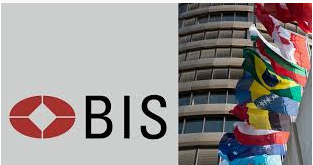 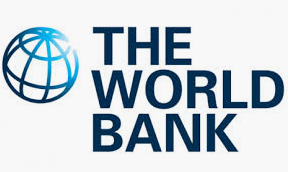 6
4/18/2019
4. SADC Payment System Project : Vision
Each SADC country should have:
A safe and efficient payment system which is:
Internationally acceptable;
Interlinked within the region; and
Supporting the aims of SADC Trade and investment.
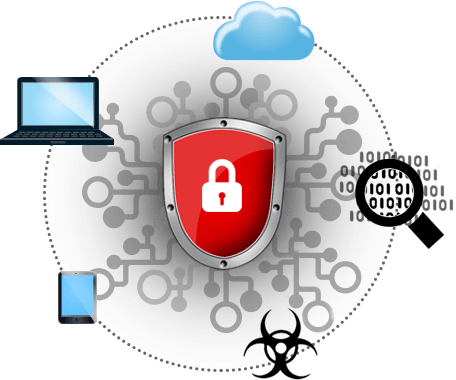 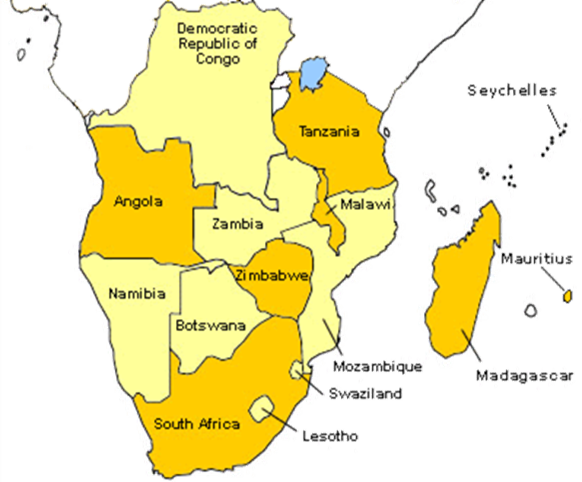 7
4/18/2019
5. SADC Payment System Project: Modernisation of Payment Systems
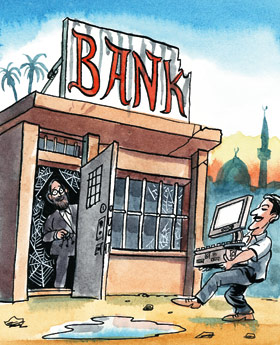 8
5.1 Modernisation : Primary Initiatives
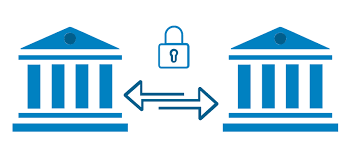 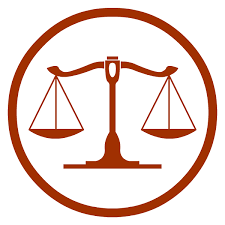 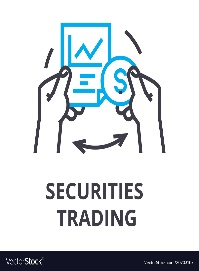 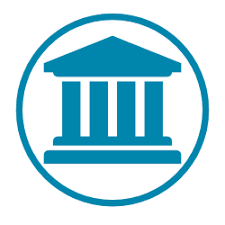 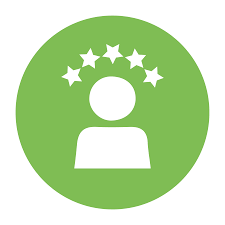 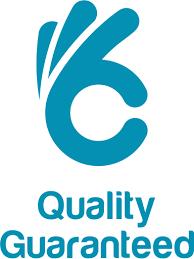 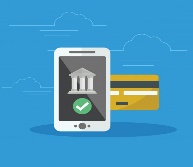 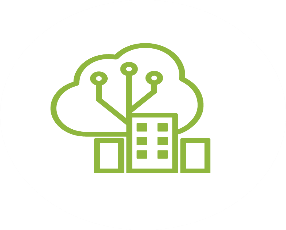 Modernised
14
Modernisation: RTGS Implementation
Plans to modernise
1
No Plans as yet
EXCLUDING COMORS
9
4/18/2019
[Speaker Notes: This approval was granted in line with the objectives set in the SADC Regional Indicative Strategic Development Plan (RISDP) to have a single regional currency by 2018]
6. SADC Payment System Integration : Strategic Objectives
Strategic objective 1: Enhance (harmonise) the regional legal and regulatory frameworks to facilitate regional clearing and settlement arrangements
Strategic objective 4: Establish a co-operative oversight arrangement based on the harmonised regulatory framework for regional cross-border payment and settlement among participating member countries
Strategic objective 2: Implement an integrated regional cross-border payment settlement infrastructure (business, technical and system)
Strategic objective 3: Implement an integrated regional cross-border payment and post-trade clearing infrastructure
SADC RTGS
SADC PSMB
- Beige Book
SADC RCSO for Retails payments
Securities - DvP
SADC Payment System Oversight Committee 
MoU for Co-operative oversight arrangements
Recognition of SADC PSMB
Participating Central Banks 
member countries can discharge their oversight policy objectives within the regional clearing and settlement system
No SADC law 
Current SADC-RTGS Legal  Framework 
Contractual arrangements
Harmonisation of legal and regulatory framework
Completed Countries and SADC-wide assessment
SADC Payment System Model Law
10
4/18/2019
7. Regulatory Regime
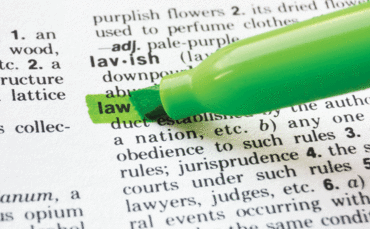 7.1 SADC-RTGS Legal Framework : Contractual arrangements
Appointment of the SARB as SADC-RTGS System Operator
Stakeholders Agreement
SADC-RTGS 
Service Agreement.
SADC-RTGS Participant Settlement Agreement.
12
4/18/2019
7.2 SADC-RTGS Governance Arrangements
Ensure compliance with CPMI IOSCO standards eg PFMIs 
Oversee SADC-RTGS & RCSO and functions as:
Access Criteria
Disputes
Finality
SADC PSOC
IMMS
SADC-RTGS
LVT
SADC PSMB
DVP
RCSO
Payment Scheme Rule Book
SLA’s & other operating agreements
Payment Scheme
13
8. SADC-RTGS Business Model
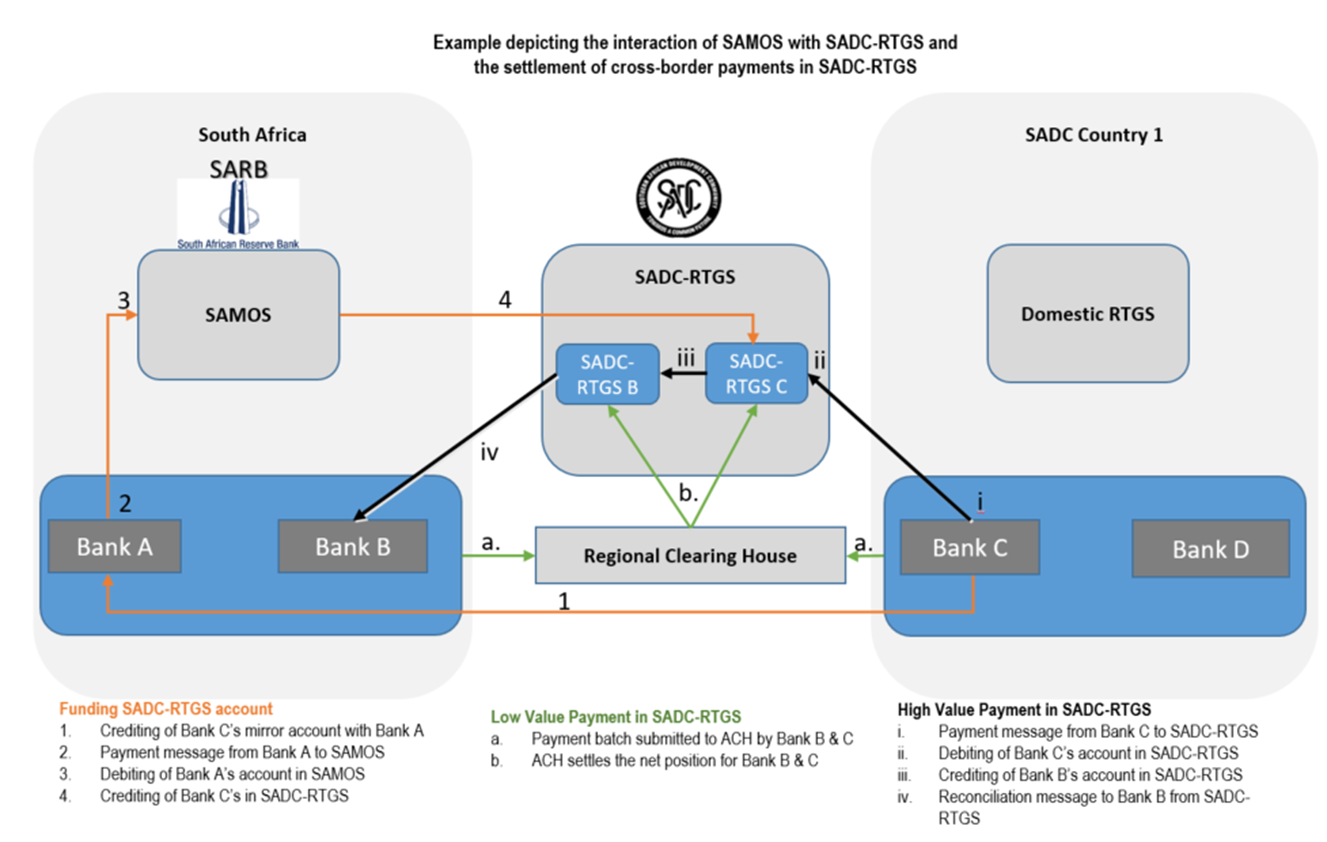 SAC-RTGS
14
9. SADC-RTGS in Numbers : February 2019
1.36
5.52
28 000/monthly
Notes : 14 countries 
1 country is in a Testing phase
New member
14
1200+/daily
81
7
9.1 SADC-RTGS in Numbers: February 2019
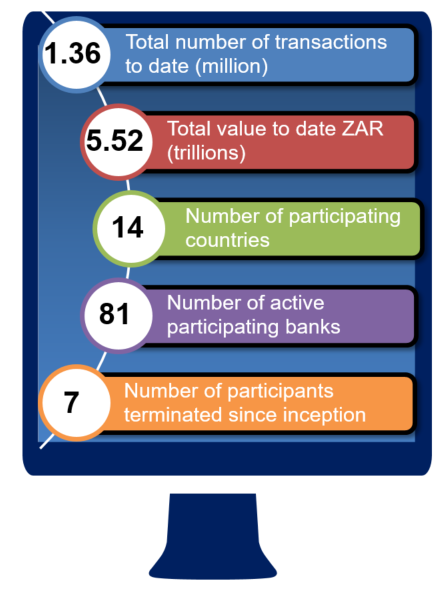 9.1 SADC-RTGS in Numbers: February 2019
10. SADC Payment System Current Initiatives
SADC Payment System Integration Model
Infrastructure Renewal and Replacement (ISO20022)
Implementation of cross border low value person to person payment scheme
Introduction of the USD and other SADC currencies in the SADC-RTGS
ALM/CFT  
SADC-RTGS Operator: Cyber Security Framework, End point Security and SWIFT CSP  
World Bank Remittances assessment report
Implementing recommendations 
Established a SADC Fintech Workgroup
Abbreviations
E n d